Modelos análogos de Neurona
M. en I.A. José Luis Jiménez Andrade

Seminario Semanal del Laboratorio de Cómputo Científico
Departamento de Matemáticas
Facultad de Ciencias, UNAM
6 de Octubre de 2016
Hipócrates, siglo V a.c.
Los hombres deben saber que el cerebro es el responsable exclusivo de las alegrías, los placeres, la risa y la diversión, y de la pena, la aflicción, el desaliento y las lamentaciones. Y gracias al cerebro, de manera especial, adquirimos sabiduría y conocimientos, y vemos, oímos y sabemos lo que es repugnante y lo que es bello, lo que es malo y lo que es bueno, lo que es dulce y lo que es insípido.
Estudio del cerebro
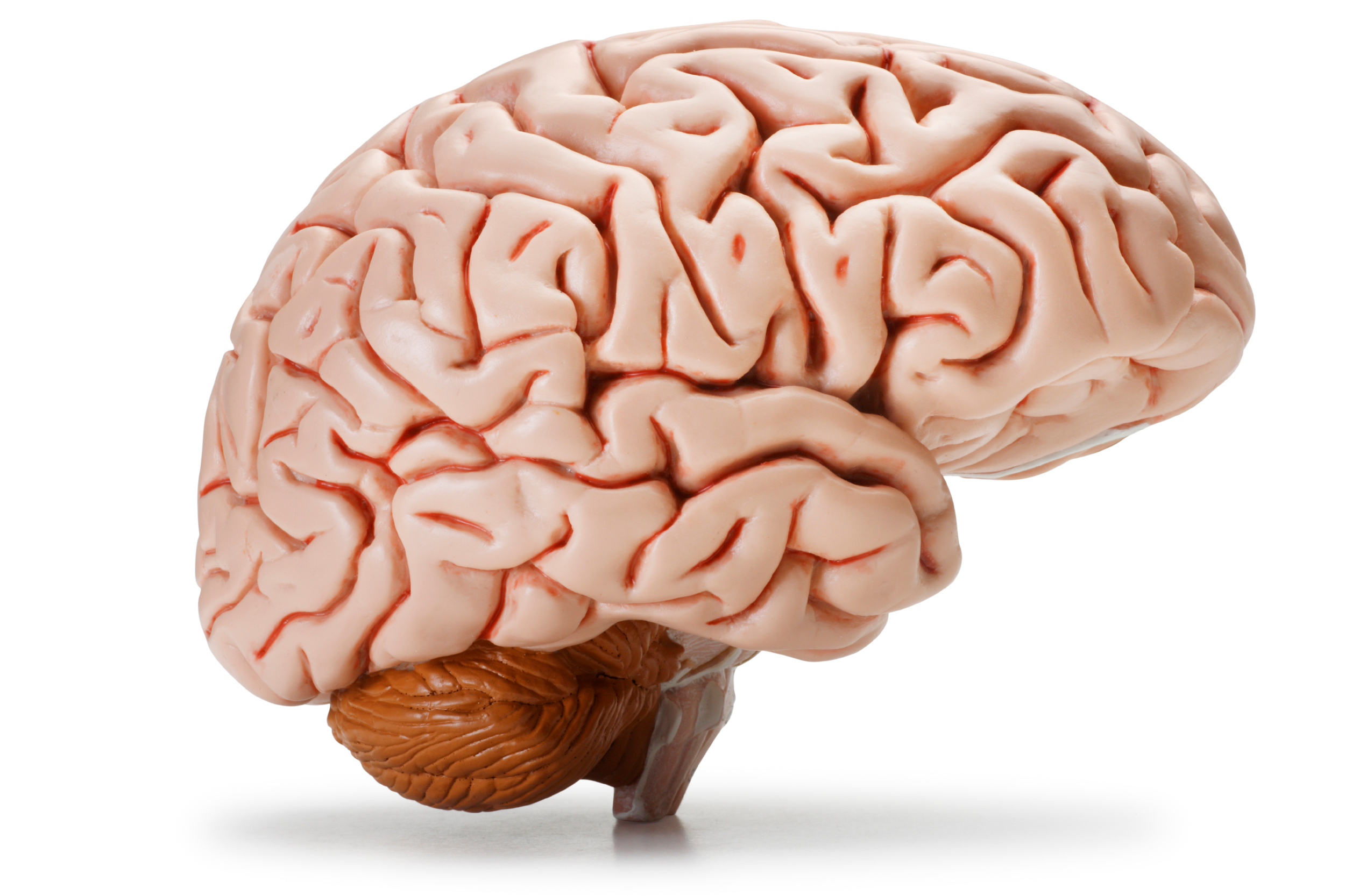 ~ 10^11 neuronas
~ 5 x 10^14 sinapsis
[Speaker Notes: El cerebro es altamente paralelo]
THE BLUE BRAIN PROJECT
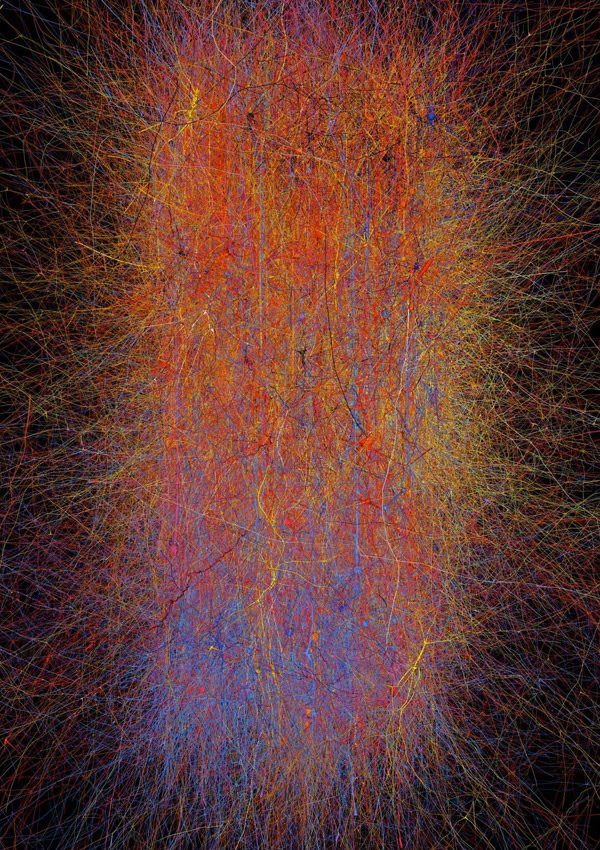 The goal of the Blue Brain Project is to build biologically detailed digital reconstructions and simulations of the rodent, and ultimately the human brain. The supercomputer-based reconstructions and simulations built by the project offer a radically new approach for understanding the multilevel structure and function of the brain.
http://bluebrain.epfl.ch/page-56882-en.html
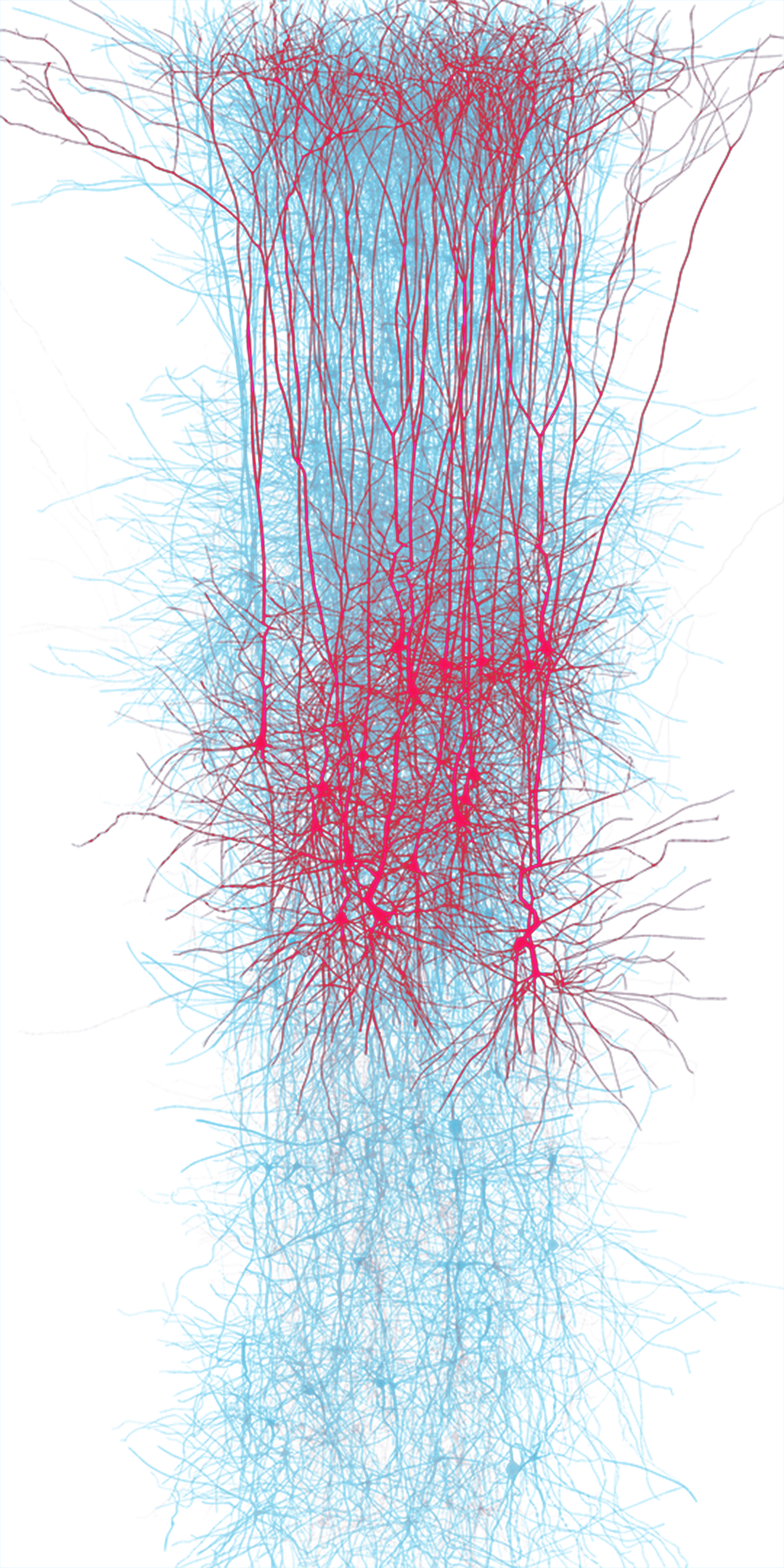 THE BLUE BRAIN PROJECT
Mathematical abstraction
The third stage in the Blue Brain workflow is the choice or design of mathematical abstractions describing the structure and function of the brain at different levels of organization. Examples include the equations used to describe the functioning of individual ion channels (based on the Hodgkin-Huxley phenomenological model) and flows of electric current along neuronal fibers (based on discretized versions of classical cable equations).
Doctrina de la neurona
Santiago Ramón y Cajal vs
Camillo Golgi. Retícula
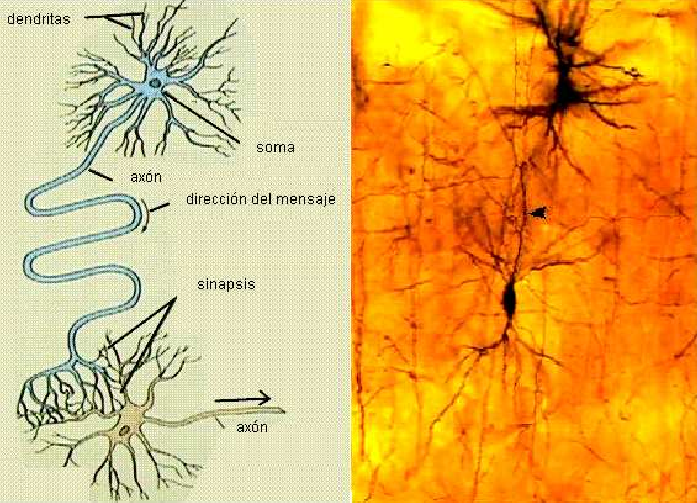 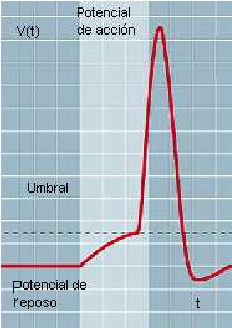 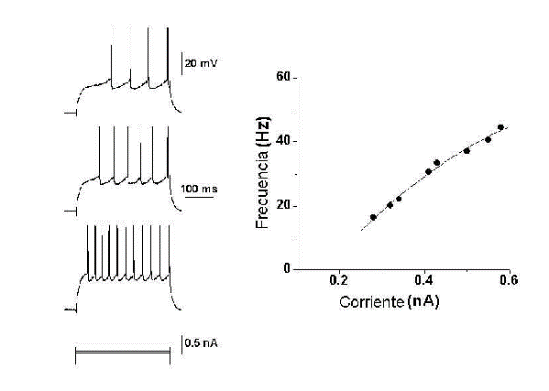 Modelos
Hodgkin-Huxley
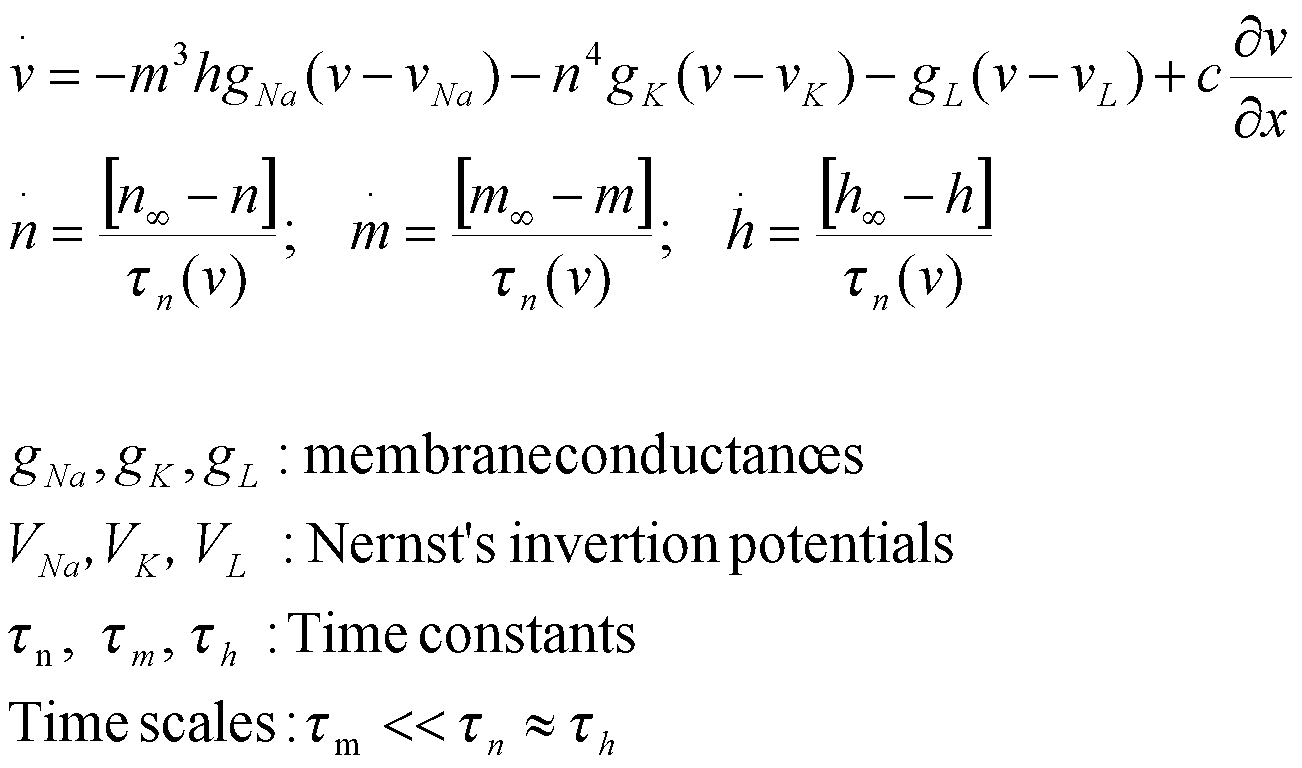 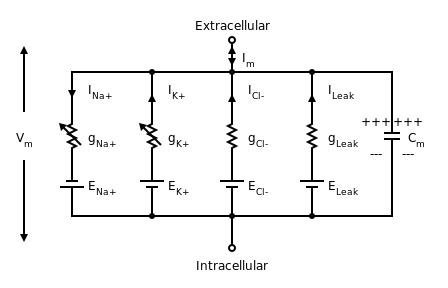 La membrana, canales y bombas
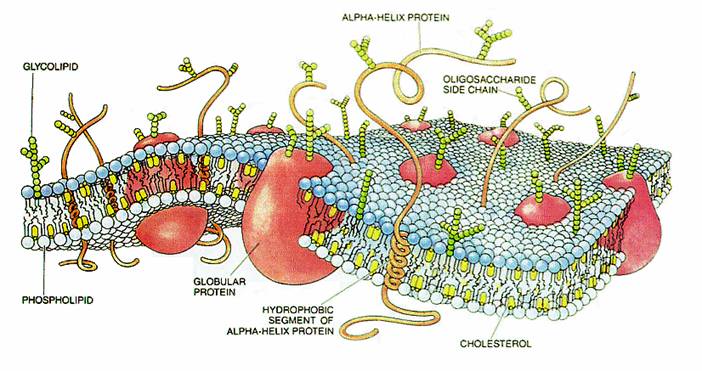 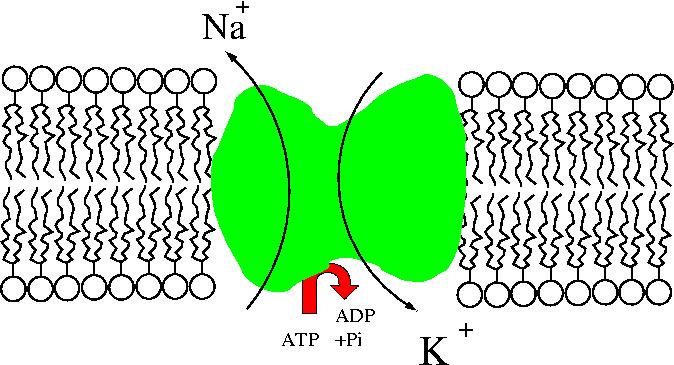 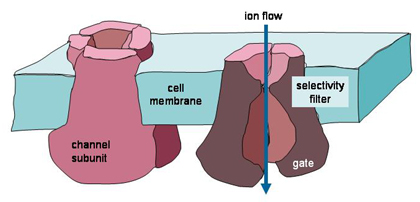 Hodgkin-Huxley
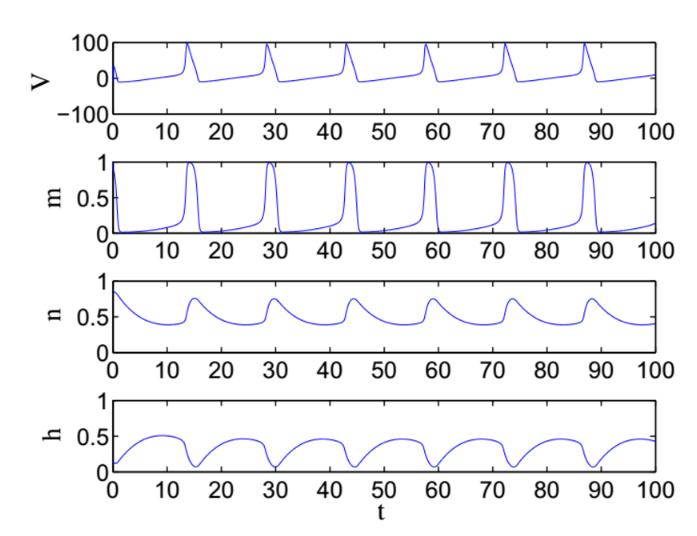 FitzHugh-Nagumo / Bonhoeffer–van der Pol
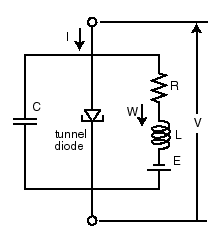 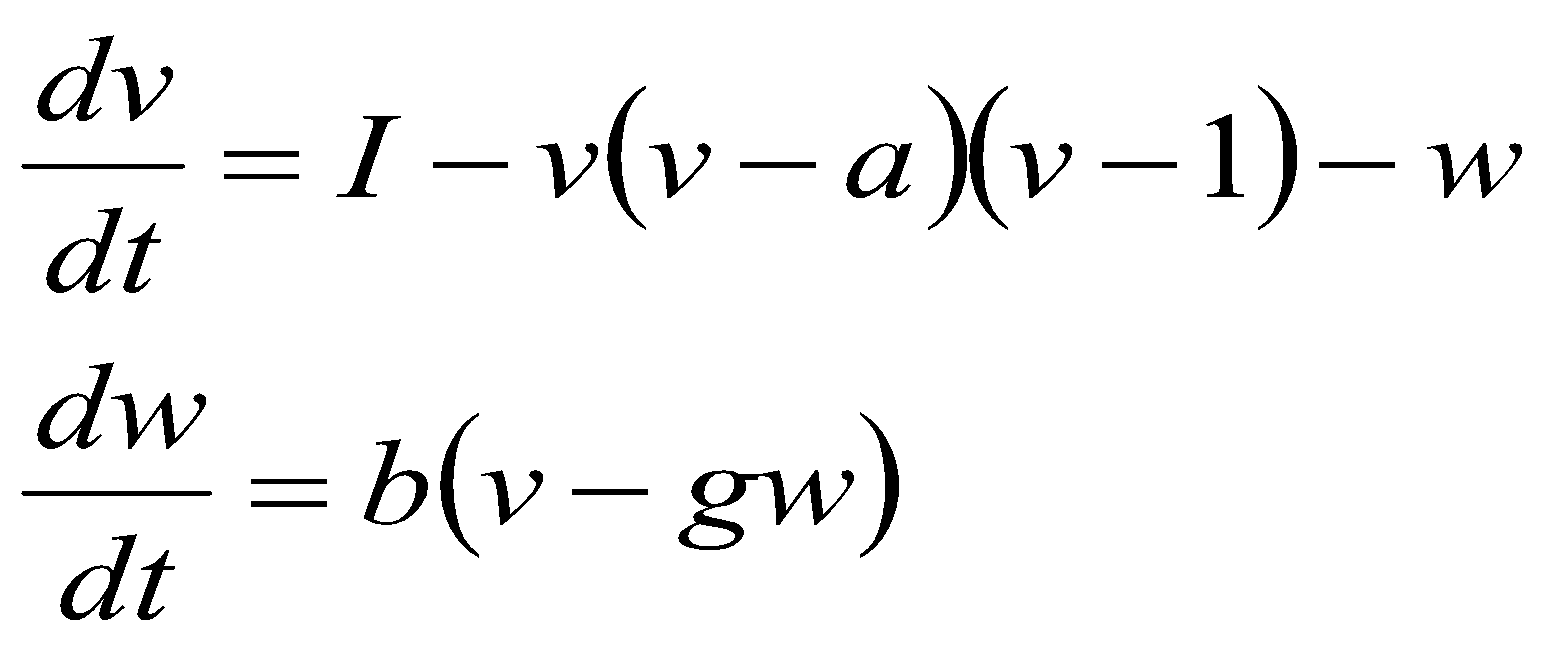 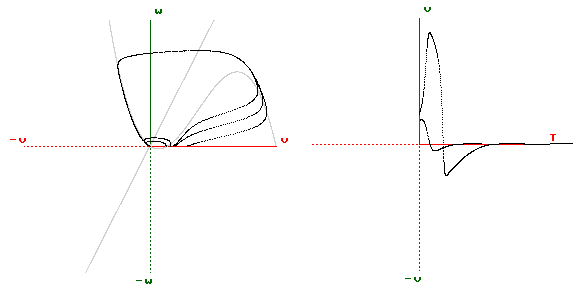 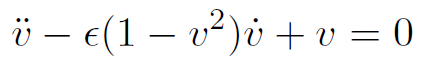 Electric Potential V(t)
van der Pol
[Speaker Notes: Falta figura que muestre bifurcaci’on de Hopf]
Excitabilidad
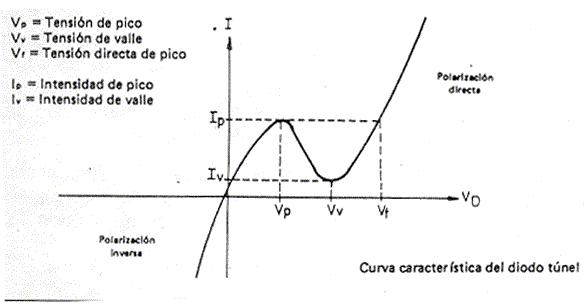 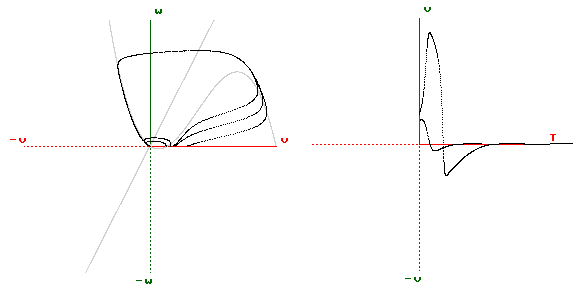 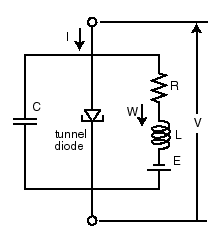 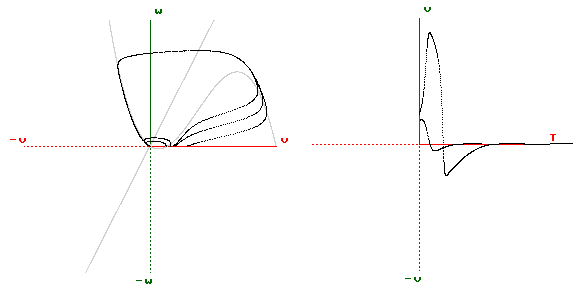 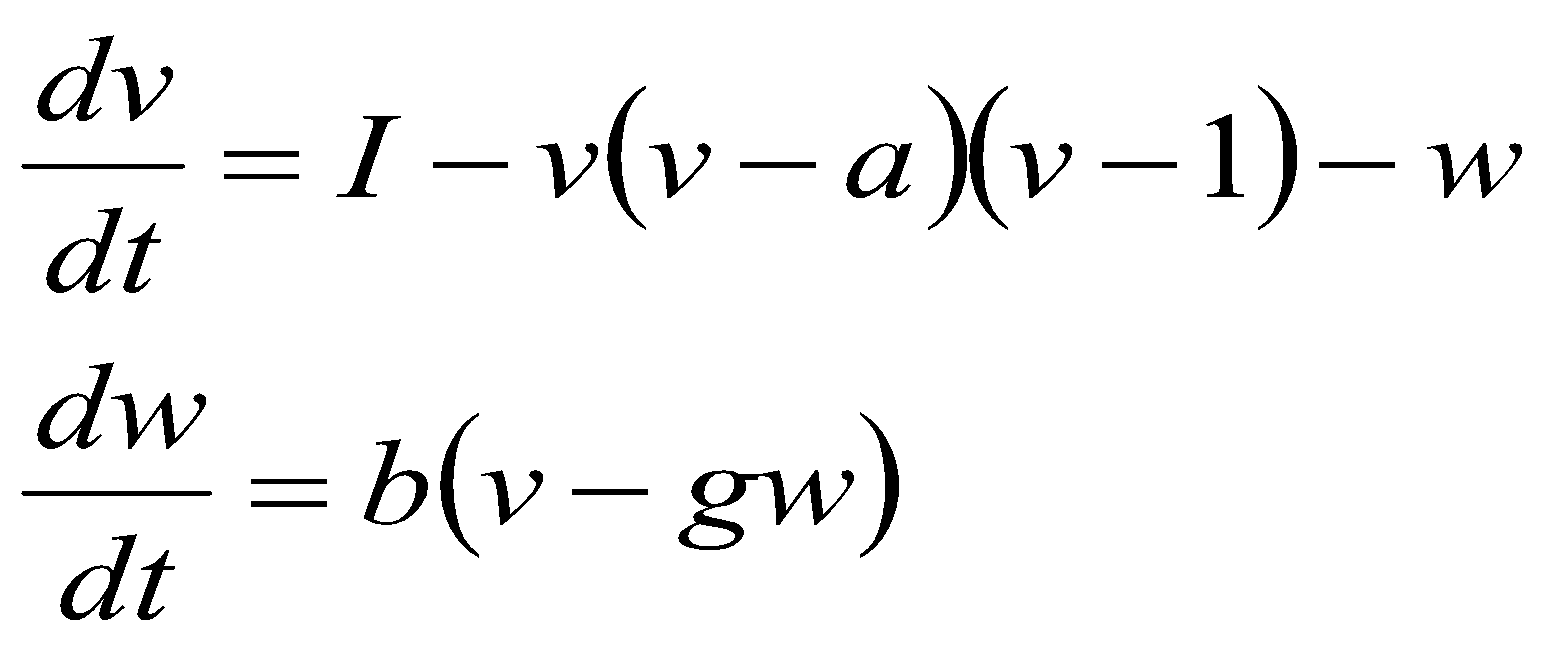 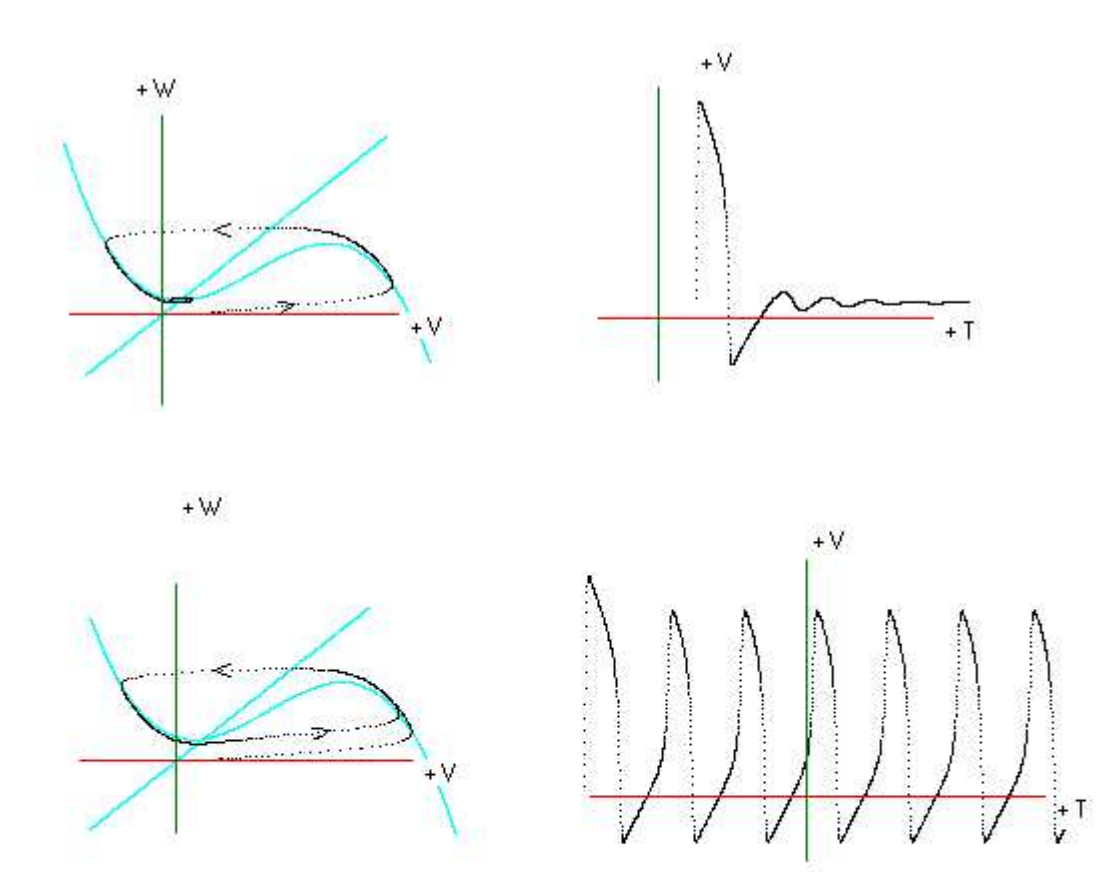 Modelos de Integración y Disparo
Modelos Geométricos: Arnold, L. Glass, Pérez-Pascual
Secuencia de dispáros {tn}
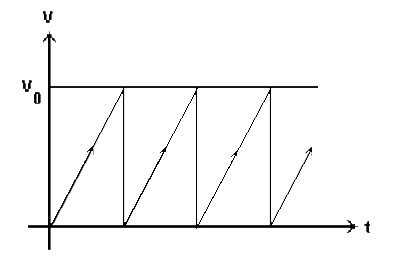 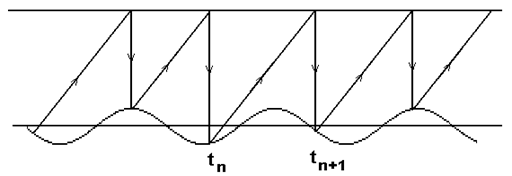 Sistemas Dinámicos en la Circunferencia
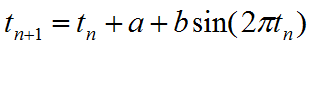 A Mechanical Neuron
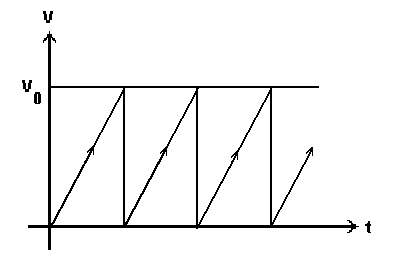 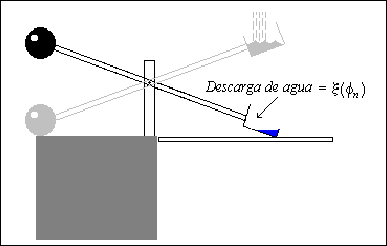 Firing sequence
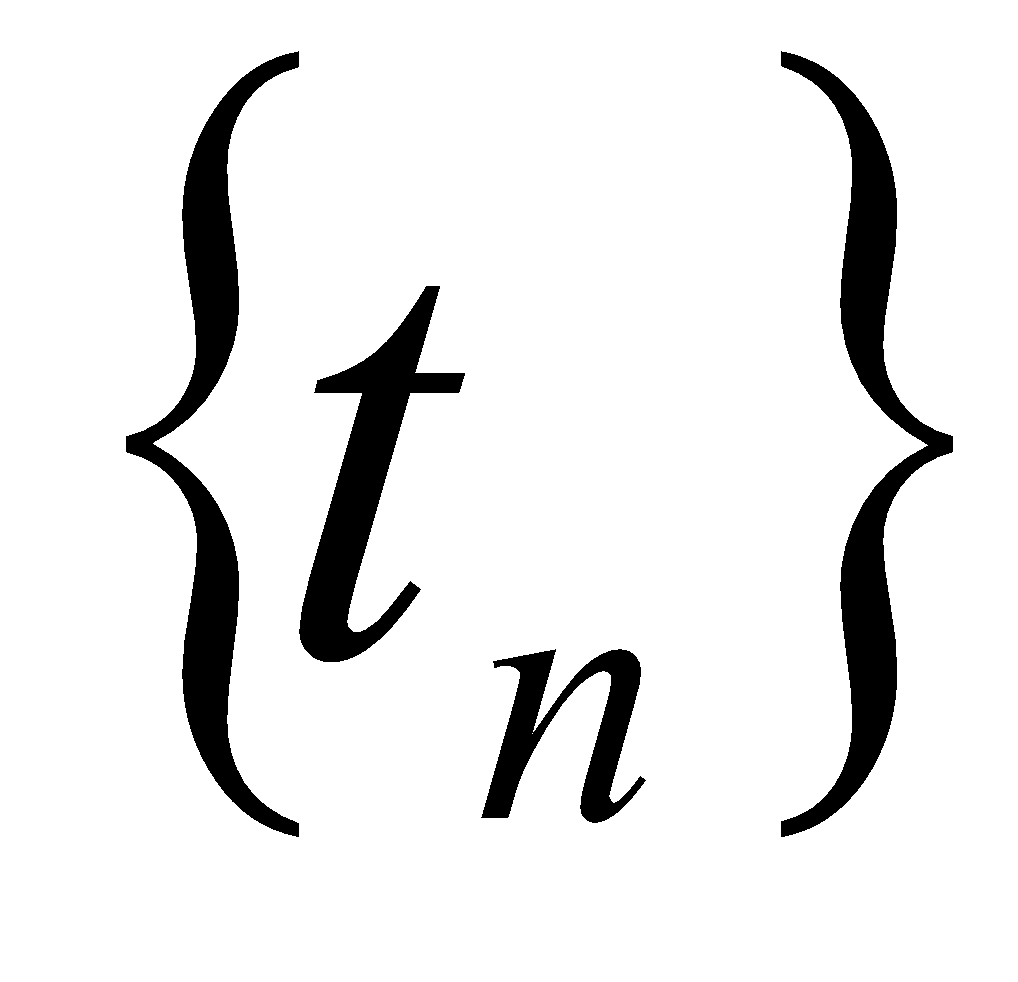 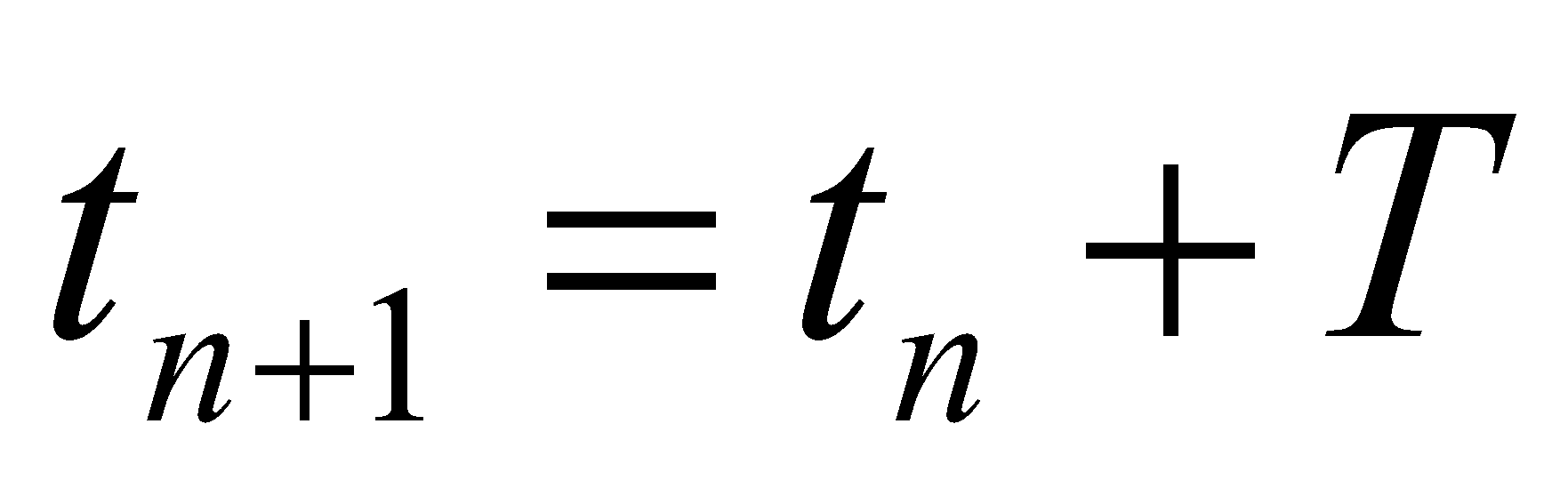 [Speaker Notes: Firing = discharge]
Modelos de Integración y Disparo
Modelos Diferenciales: Hoppensteadt, Keener, Rinzel, Coombes
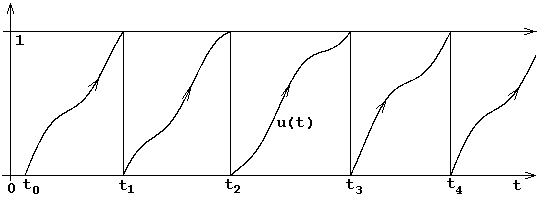 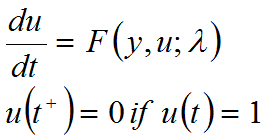 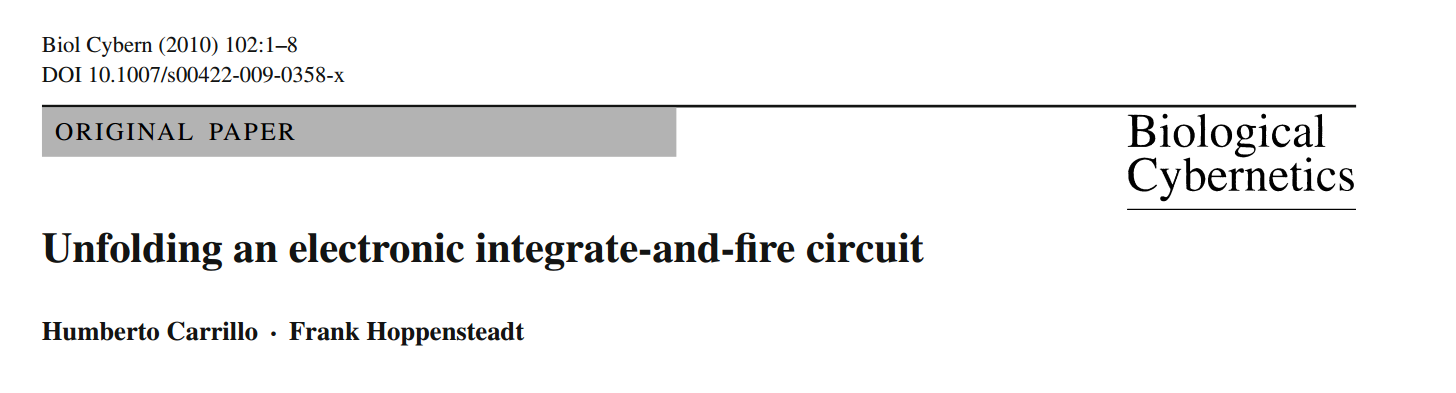 Carrillo - Hoppensteadt
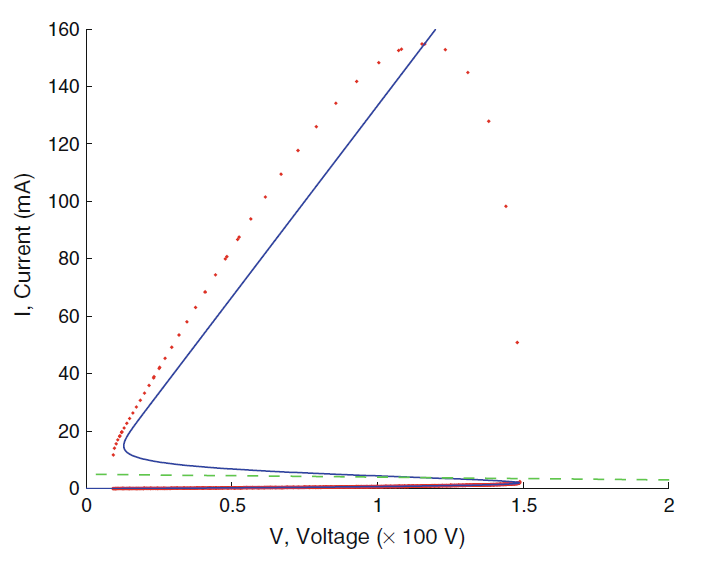 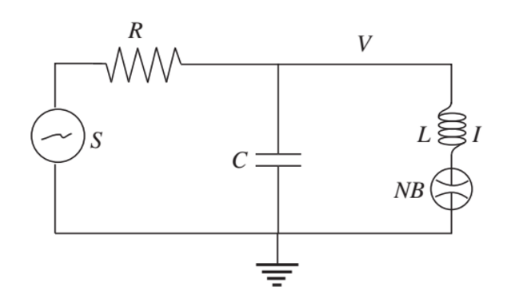 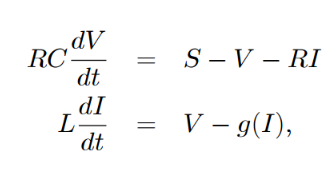 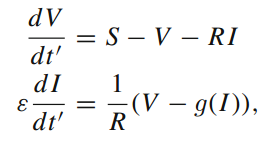 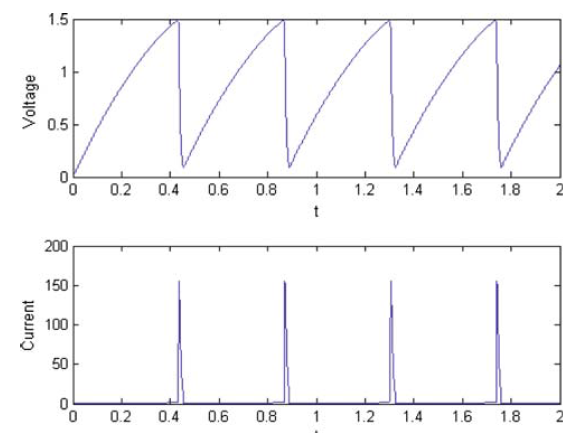 Integración y disparo
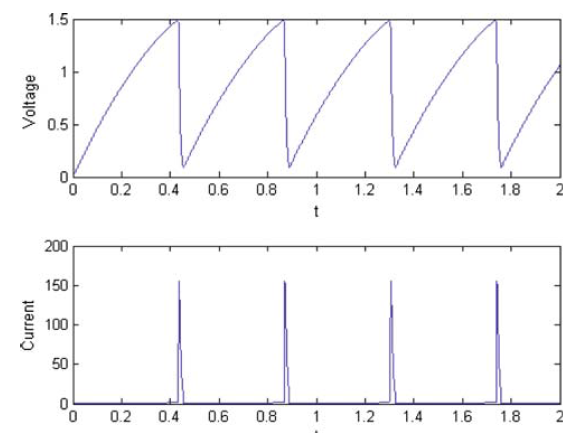 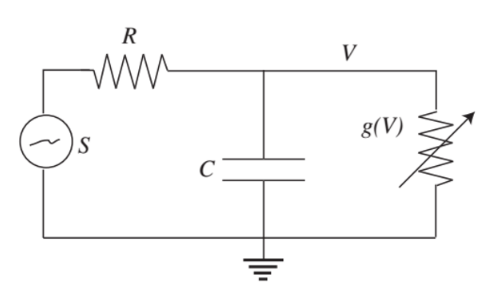 Secuencia de disparos
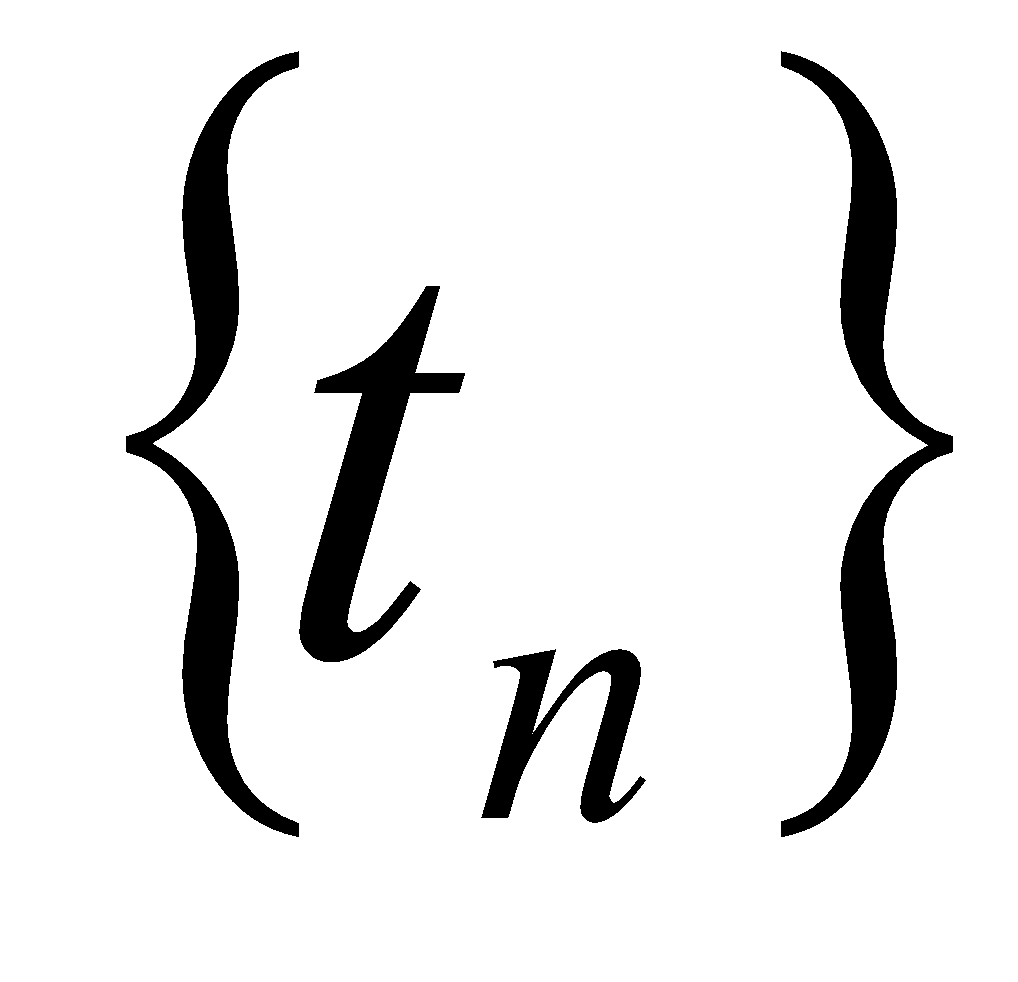 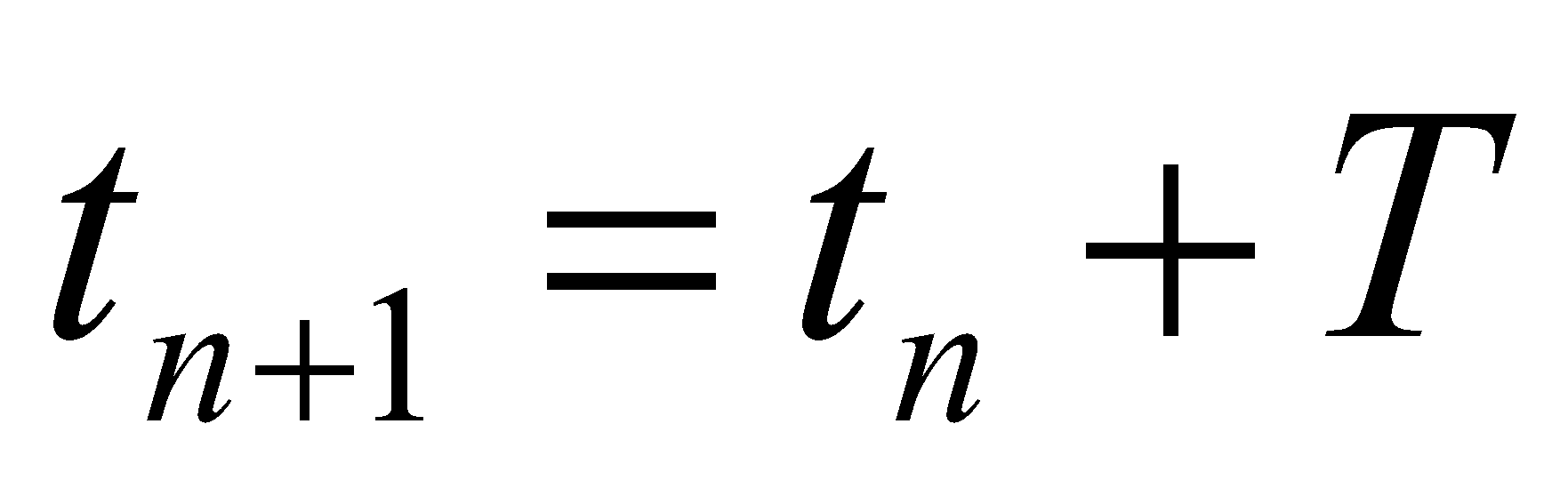 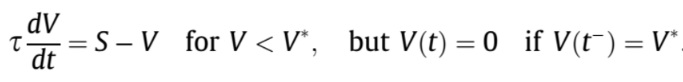 Combinado
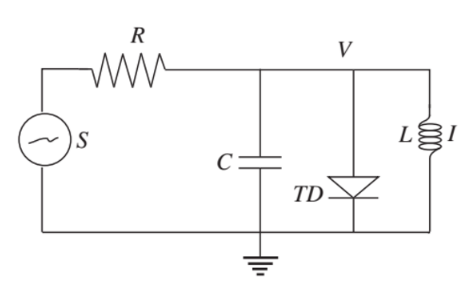 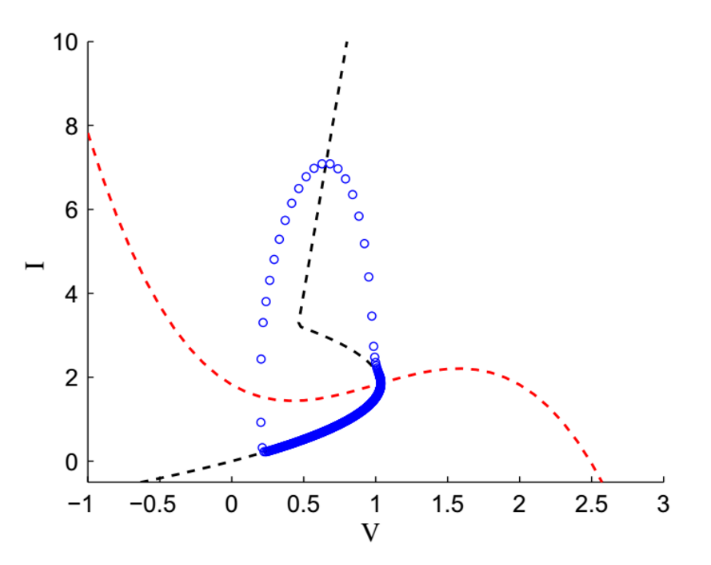 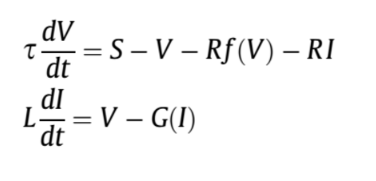 VCON
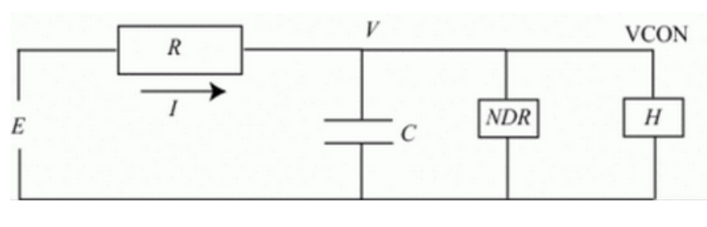 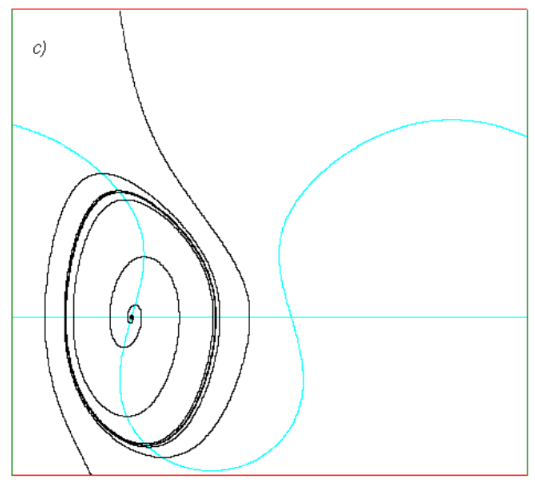 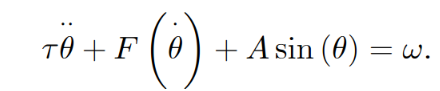 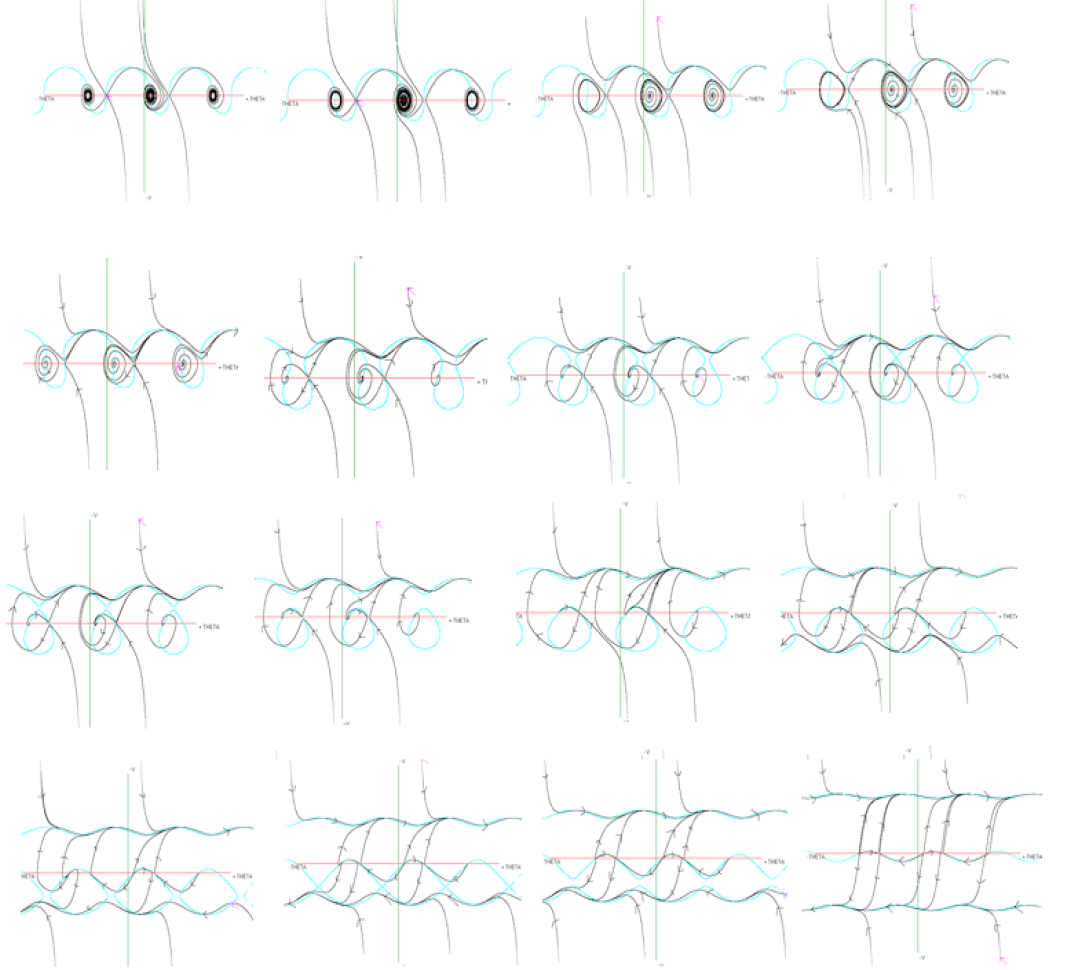 Carlos Carrillo Torres
Oscilaciones de Relajación
Fenómeno no Lineal
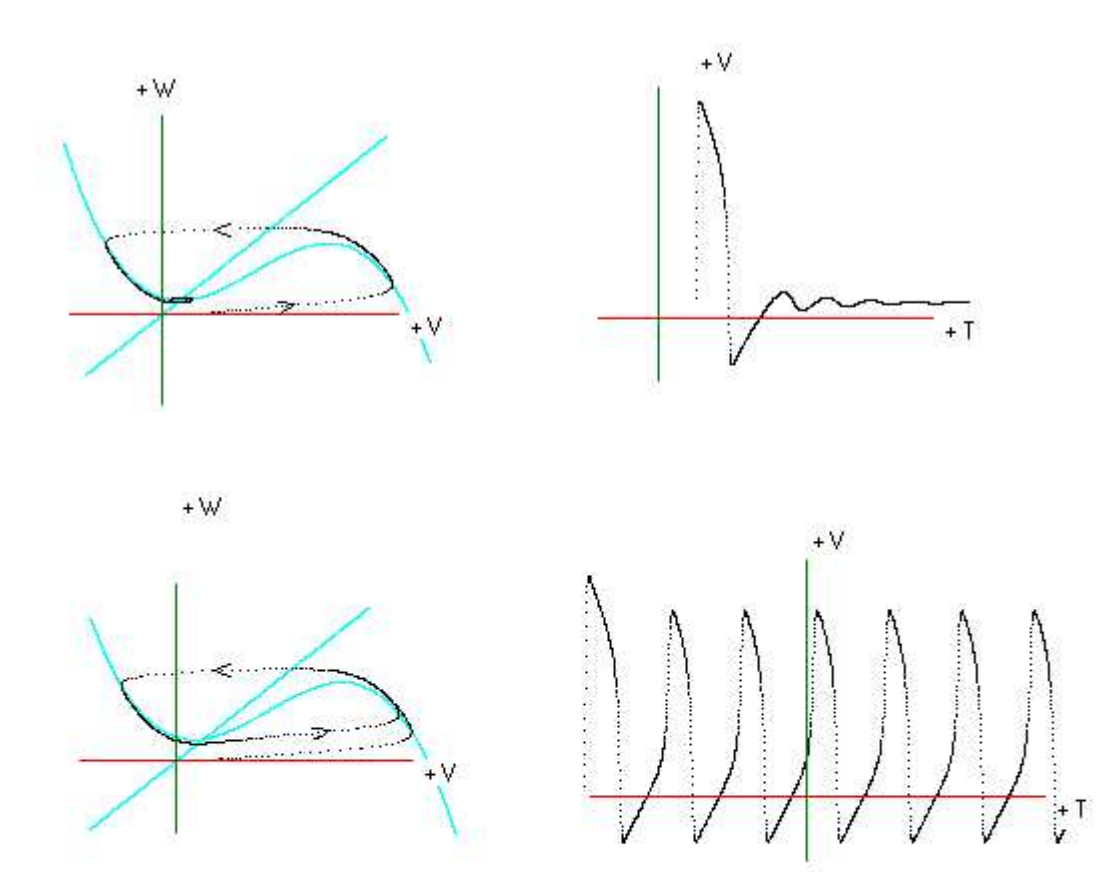 Oscilaciones de Relajación
Resistencia Negativa
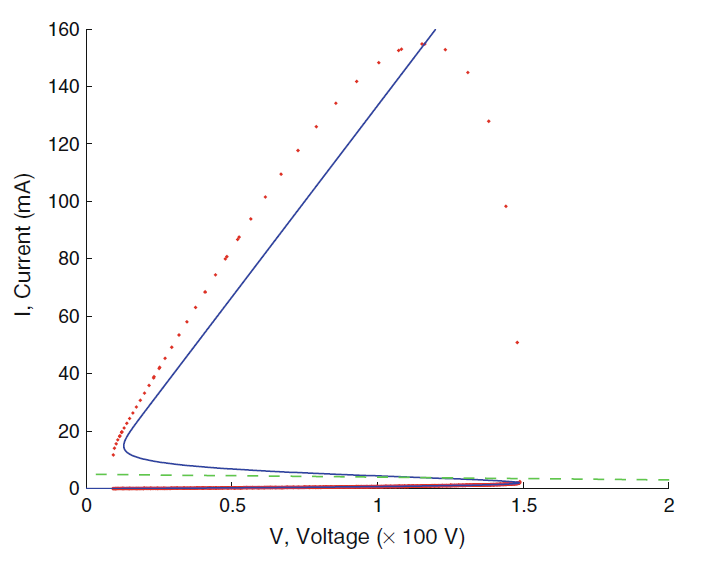 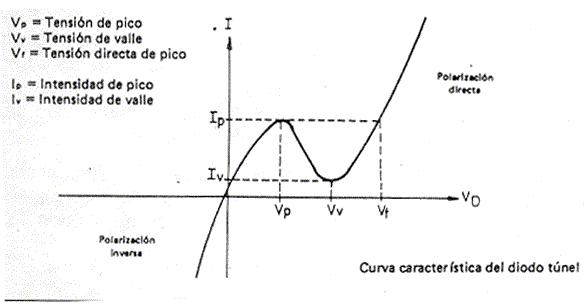 Las neuronas son osciladores de relajación
PROYECTO / PREGUNTA
¿Qué capacidad pueden tener Redes Neuronales Artificiales construidas con con estos modelos?
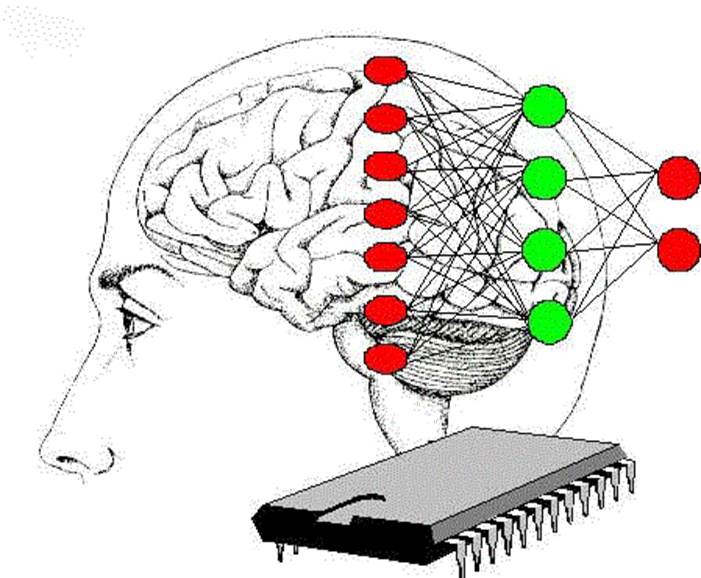 Modelo bioinspirados
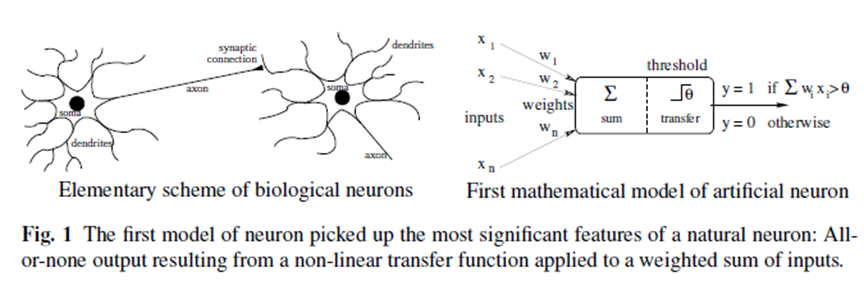 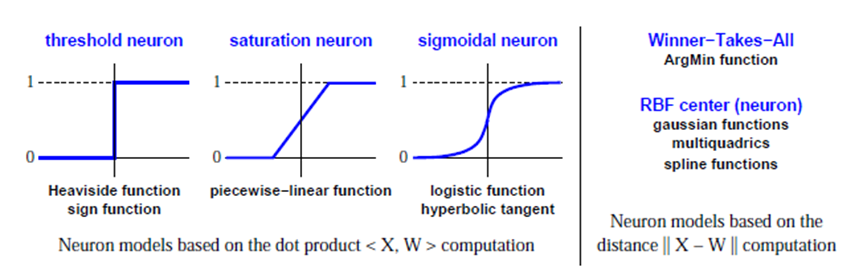 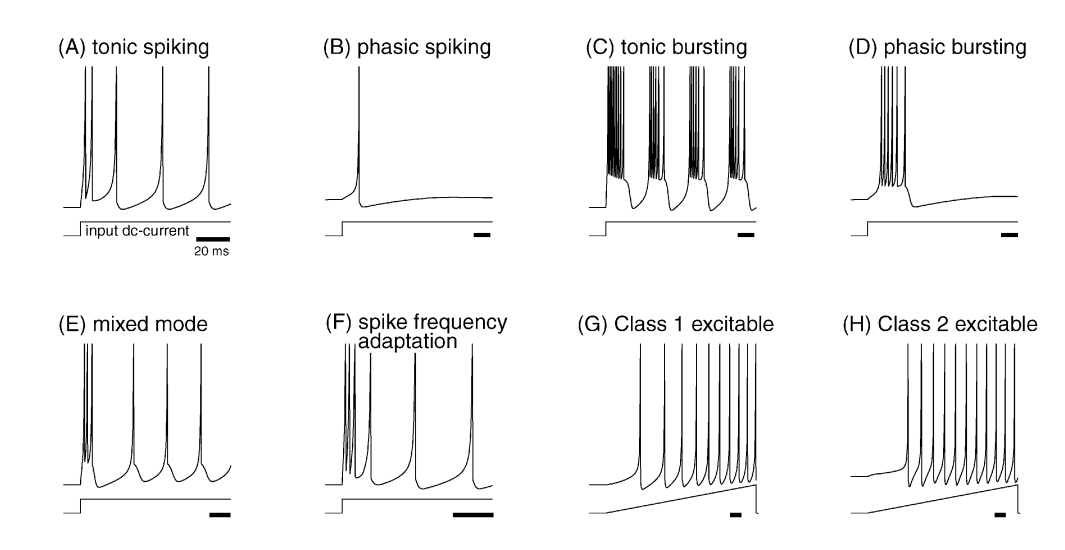 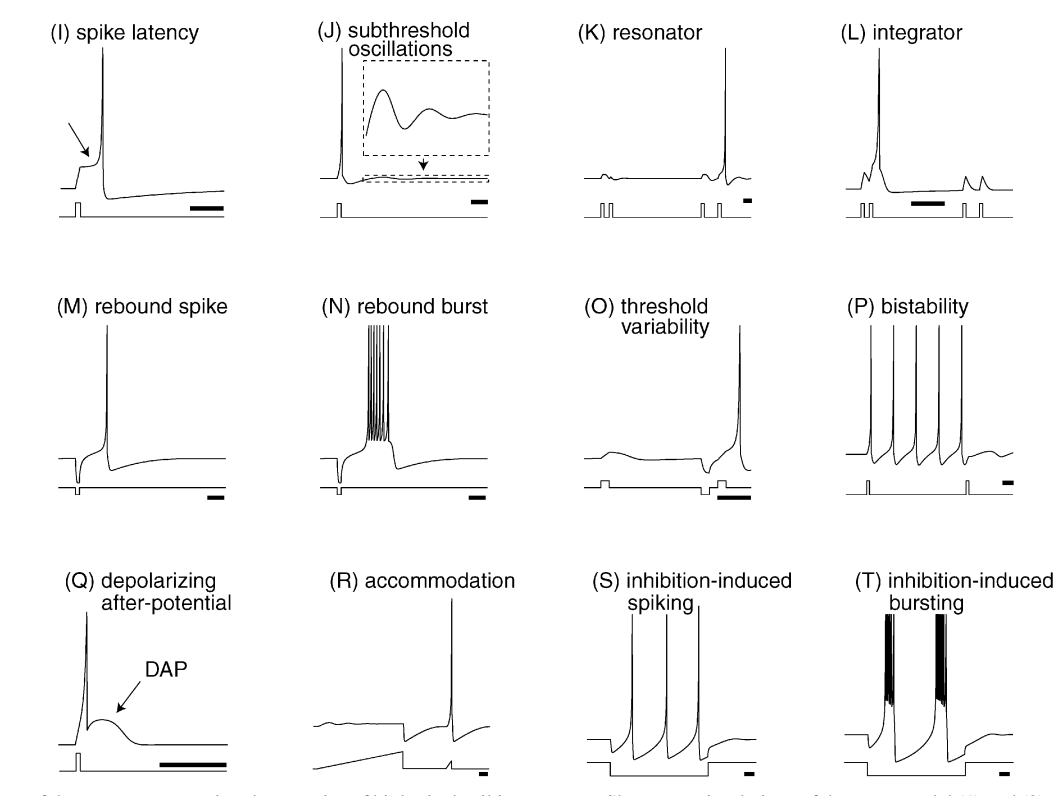 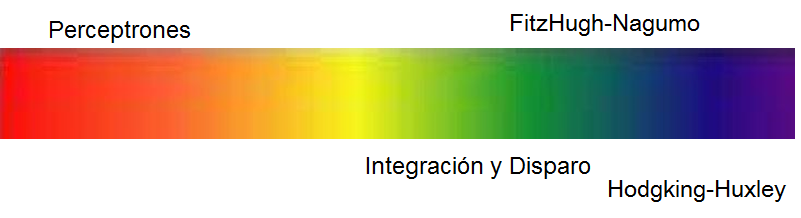 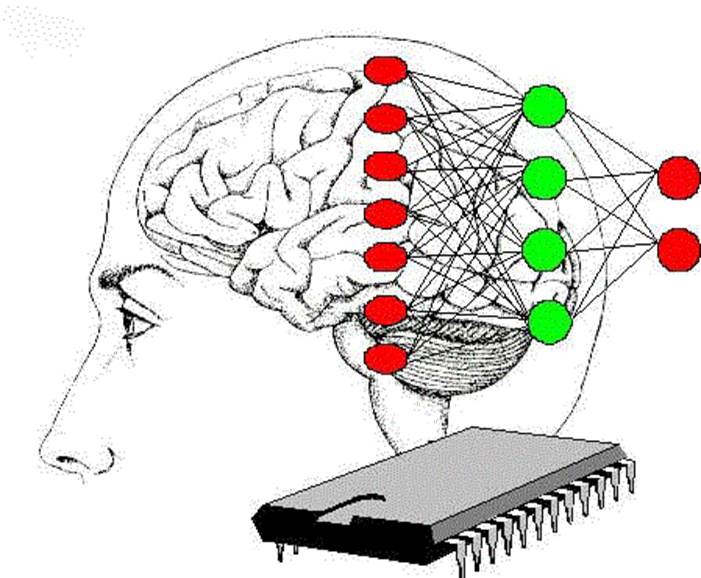 GRACIAS